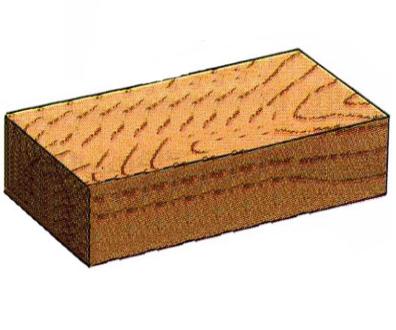 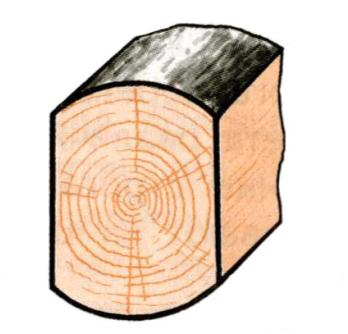 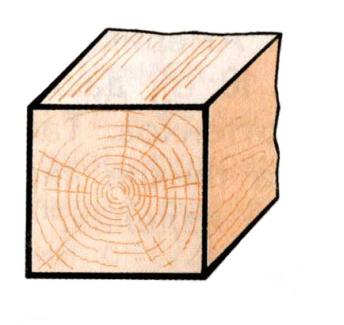 МДК 01.01 «Проектирований зданий и сооружений» специальность 08.02.01 «Строительство и эксплуатация зданий и сооружений» группа СЗ-22Тема: Пиломатериалы и древесные материалы
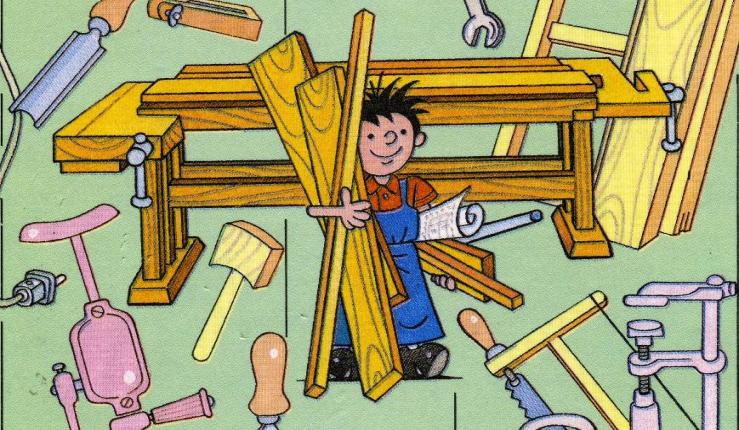 Преподаватель
Гамзина И.В.
План:
1.Класификация пиломатериалов
2.Элементы пиломатериалов
3. Древесные материалы
Подготовка лесоматериалов к распилу
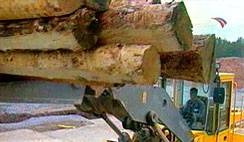 Подготовка может включать:
очистку лесоматериалов от кроны и окорку;
транспортировку к лесопильной раме;
первичную сушку лесоматериалов
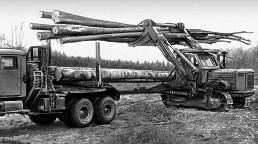 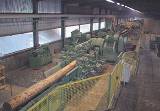 Получение пиломатериалов
Пиломатериалы получают на лесопильных рамах
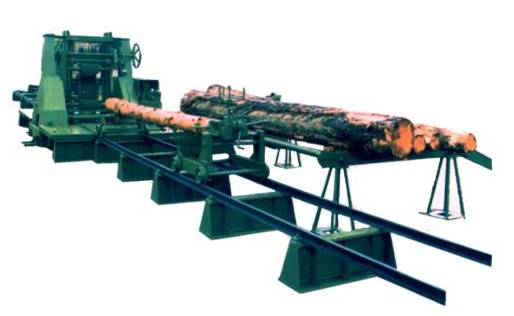 Получение пиломатериалов
Пиломатериалы получают на ленточнопильных станках
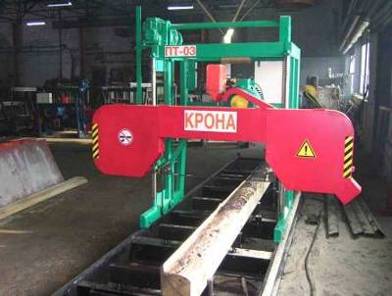 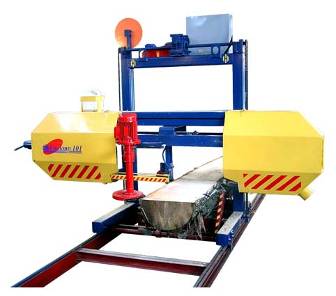 Пиломатериалы -
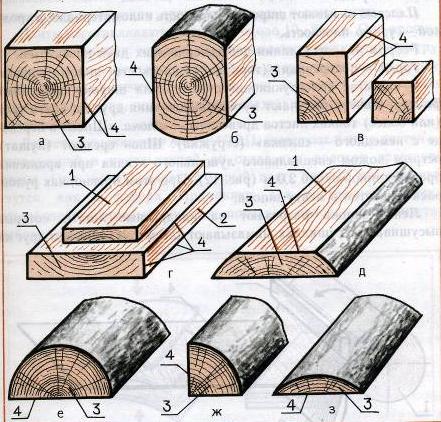 это стволы деревьев распиленные вдоль на части
Распиловка древесины
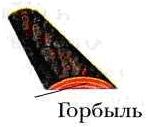 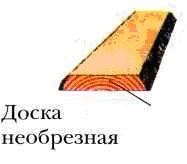 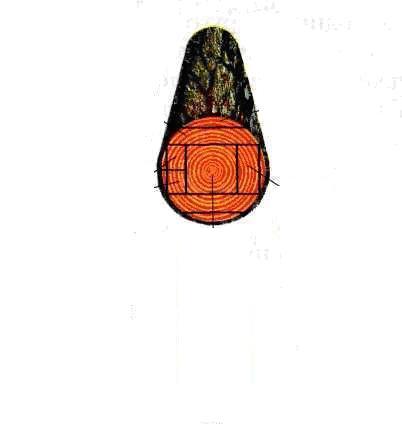 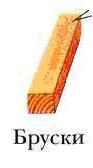 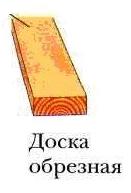 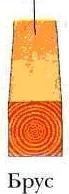 Пластина –
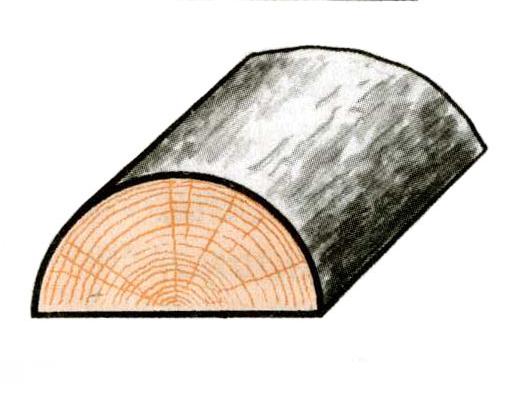 бревно распиленное  вдоль пополам
Четвертина –
бревно распиленное вдоль на четыре части
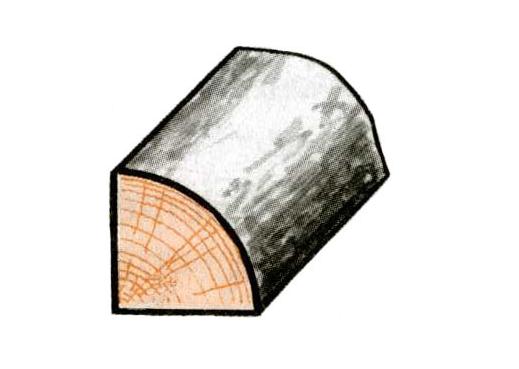 Брус  двухкантный-
бревно опиленное с двух сторон
100
Горбыль(обапол) -
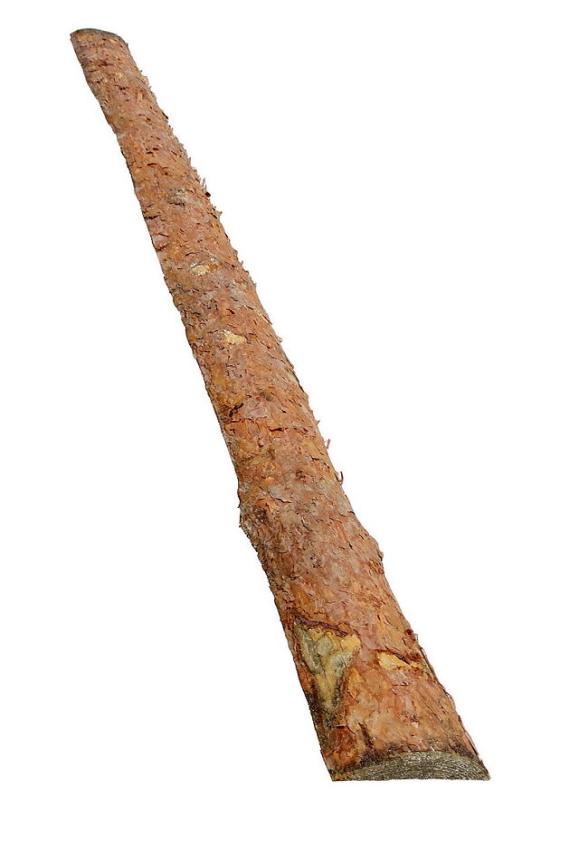 пиломатериал, имеющий внутреннюю пропиленную, а наружную непропиленную  пласть.
Брус четырёхкантный-
пиломатериал опиленный с четырёх сторон толщиной и шириной более 100мм.
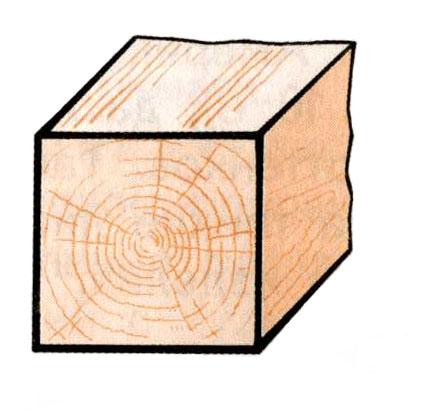 100
100
Бруски-
пиломатериал толщиной менее 100мм. и шириной менее двойной толщины
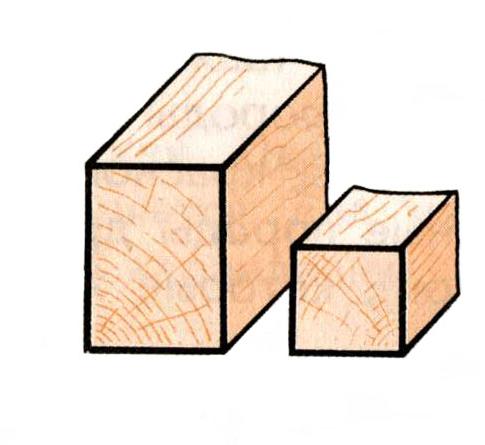 Доски –
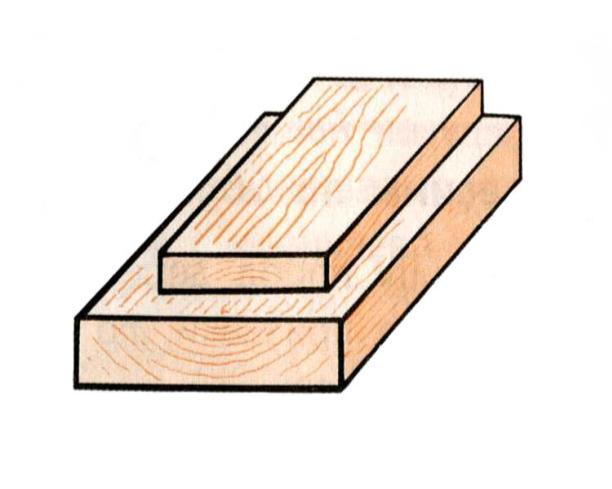 пиломатериал толщиной до 100мм. и шириной более двойной толщины
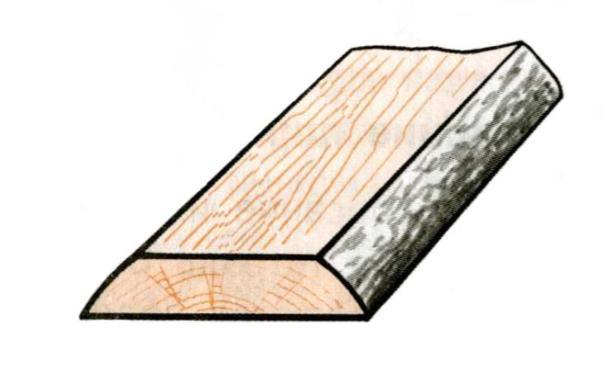 Пиломатериалы
Доска необрезная-
пиломатериал кромки которого сохранили природное состояние
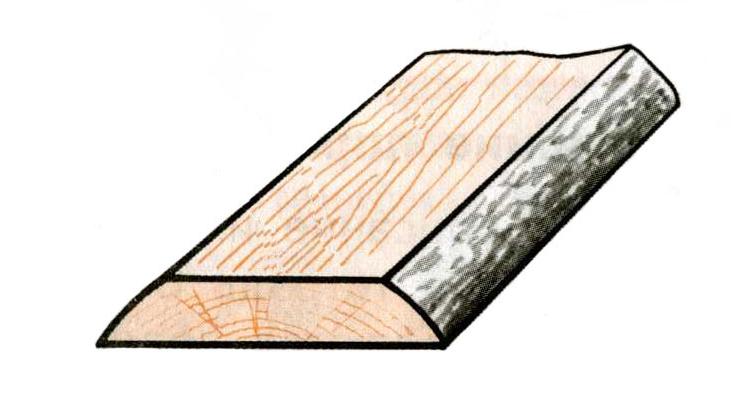 Элементы пиломатериалов
Пласть
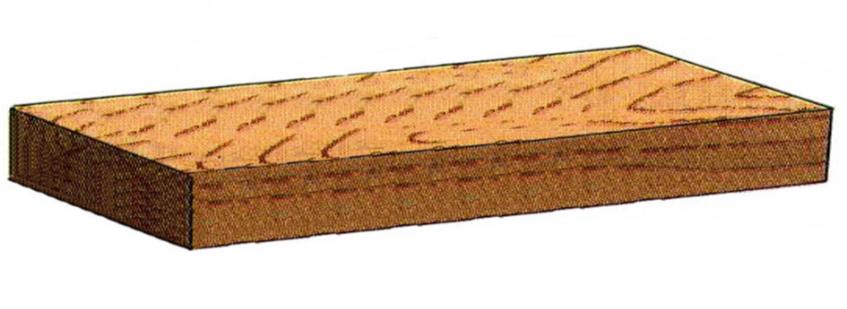 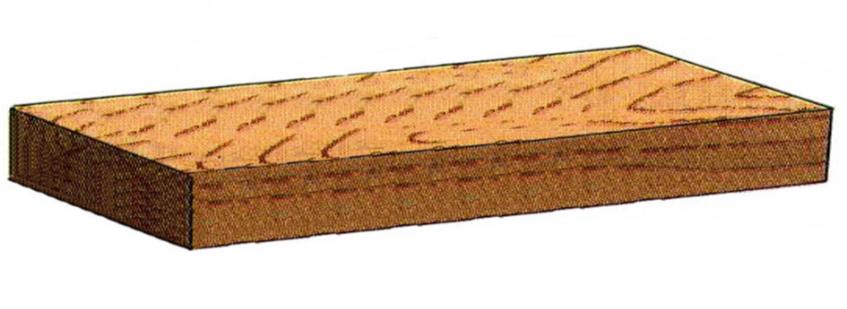 Торец
Кромка
Рёбра
Элементы пиломатериалов
Пласть –широкая плоскость пиломатериала
Кромка   – узкая плоскость пиломатериала
Торец – поперечная(торцевая) плоскость пиломатериала
Ребро – линия пересечения  двух плоскостей
Древесные материалы
ДВП
Фанера
ДСП
ОСП
Фанера –
материал получаемый путём наклеивания друг на друга трёх(или более) тонких листов древесины – шпона.
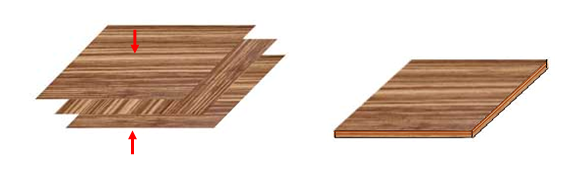 Шпон -
древесный материал, получаемый путём срезания (лущения)слоя древесины острым ножом при вращении бревна
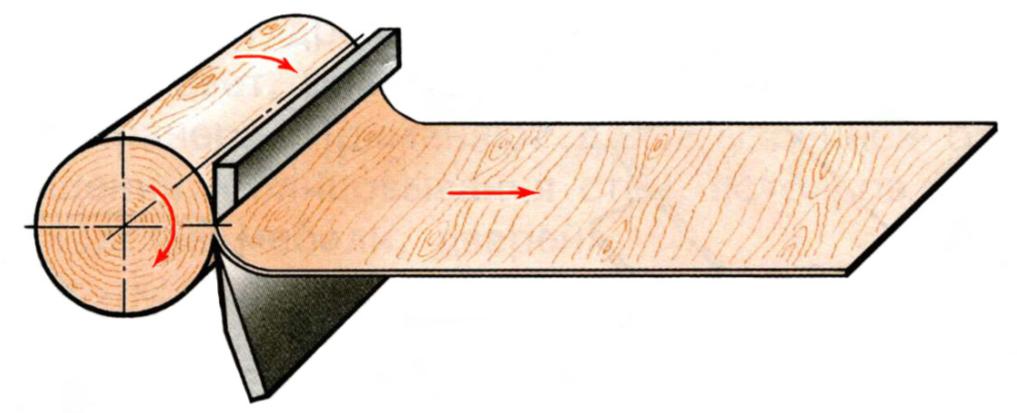 Отходы от производства пиломатериалов
Отходы производства - опилки и стружку применяют для получения плит:
древесноволокнистых(ДВП)
древесностружечных (ДСП)
ориентированно стружечная плита(ОСП)
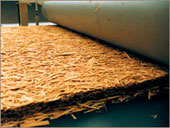 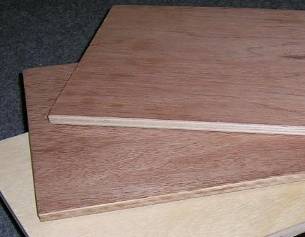 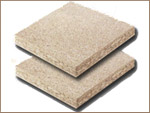 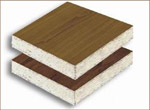 ОСП-ориентированно- стружечная плита
англ. oriented strand board,OSB)  
Стружка в слоях плиты имеет ориентацию: в наружных продольную, во внутренних — поперечную.
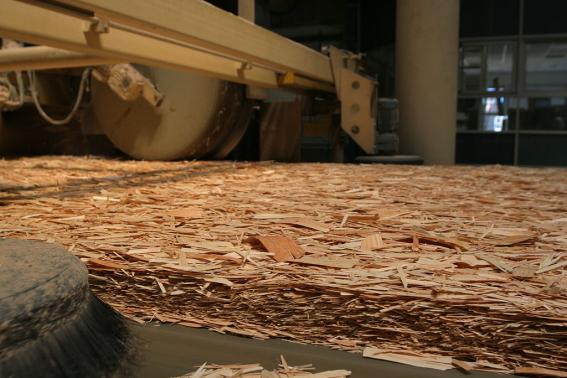 ДСП –древесностружечные плиты
Получают путём прессования и склеивания измельчённой древесины
ДВП – древесноволокнистые плиты
Прессуют в виде листов из пропаренной и измельчённой древесной массы
Вопросы для самоконтроля:
1. Классификация пиломатериалов
2.Элементы пиломатериалов
3. Древесные материалы
Литература:
К. Н Попов., М.  Б.  Каддо. Строительные материалы и изделия. М.:  Высшая школа. 2014 г.
Г. А. Айрапетов. Строительные материалы. Ростов н/Д: Феникс, 2012
В.М. Вдовин. Конструкции из дерева и пластмасс. Ростов-на-Дону: Феникс. 2015
www.domovest.ru/usadba/stat-u2.html
fb.ru/article/256951/osnovnyie-vidyi-pilomateriala-harakteristiki